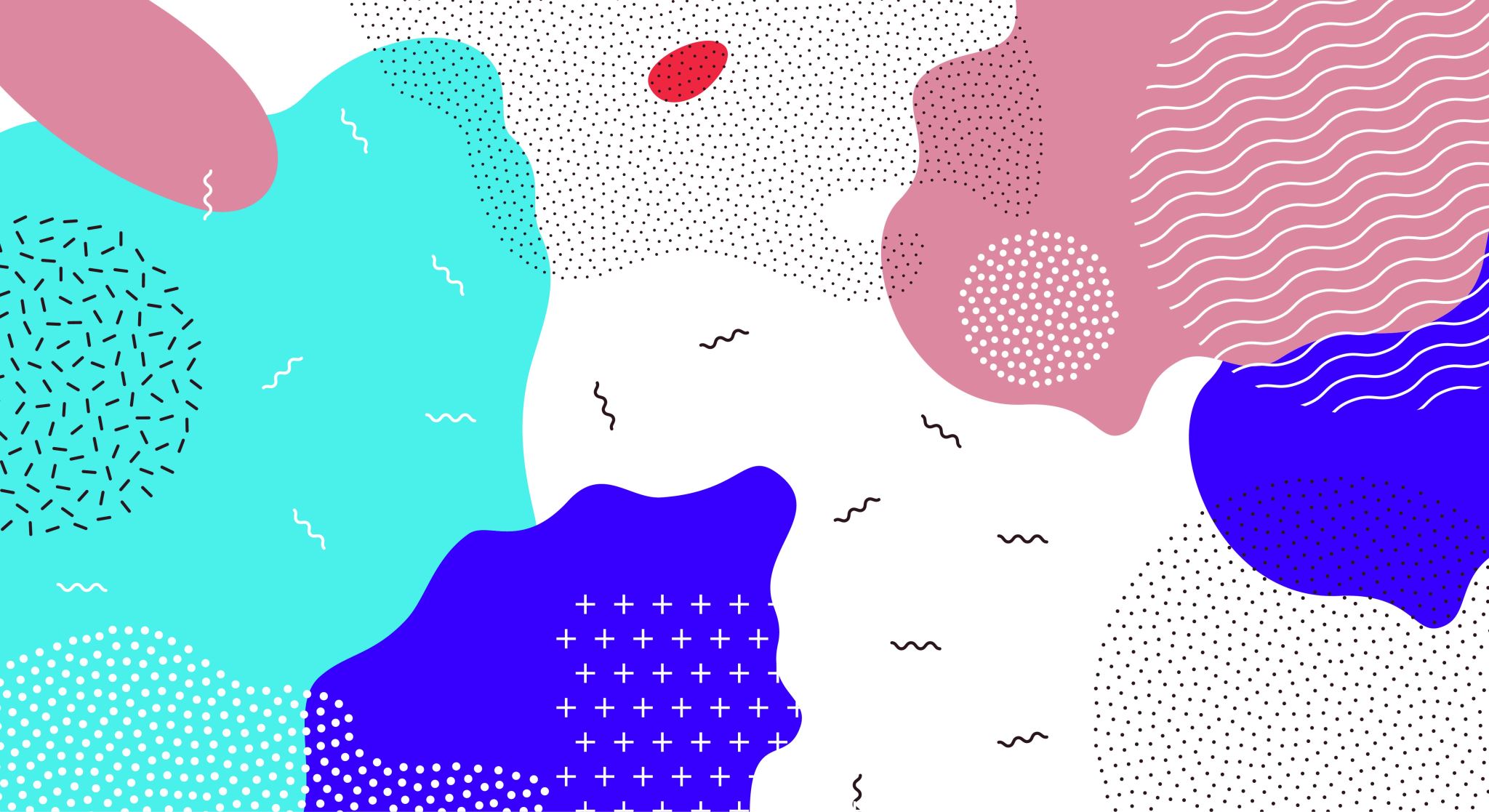 Φιλία
Ελπίδα 
Ε΄ΤΆΞΗ
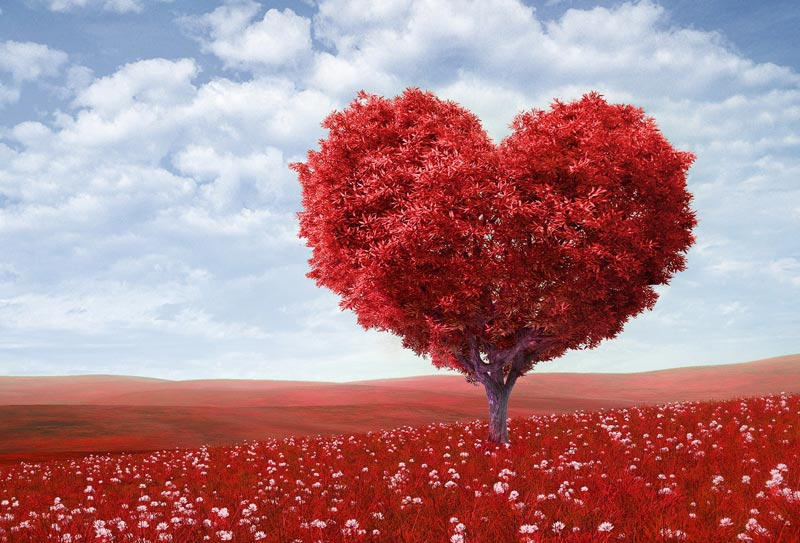 Φίλος είναι αυτός που………..
Σε αγαπά  
Περνάς χρόνο μαζί του
 (όταν  πηγαίνετε μαζί σε beach
 parties και  κάνετε pyjama parties)
Εμπιστεύεσαι το μυστικό 
σου  και το φυλάει βαθιά μέσα στο μυαλό και τη ψυχή του
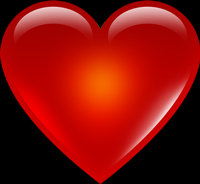 Φιλια εΙναι…….
ΑΓΑΠΗ
Συναισθηματική κατανόηση
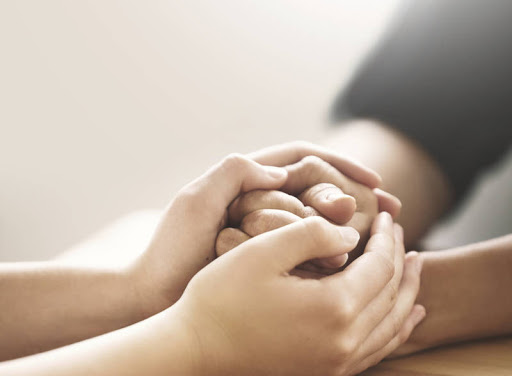 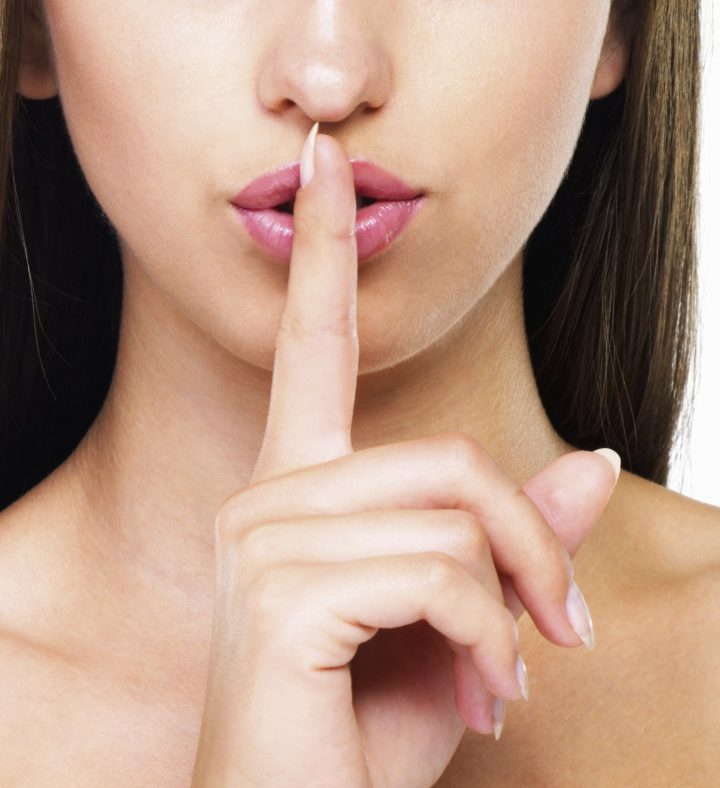 Εχεμύθεια
Μυστικό
bff
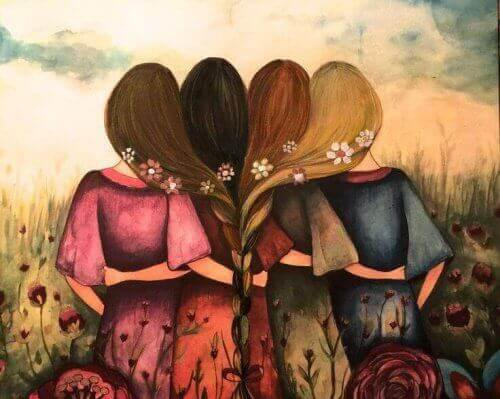 Δεσμός φιλίας
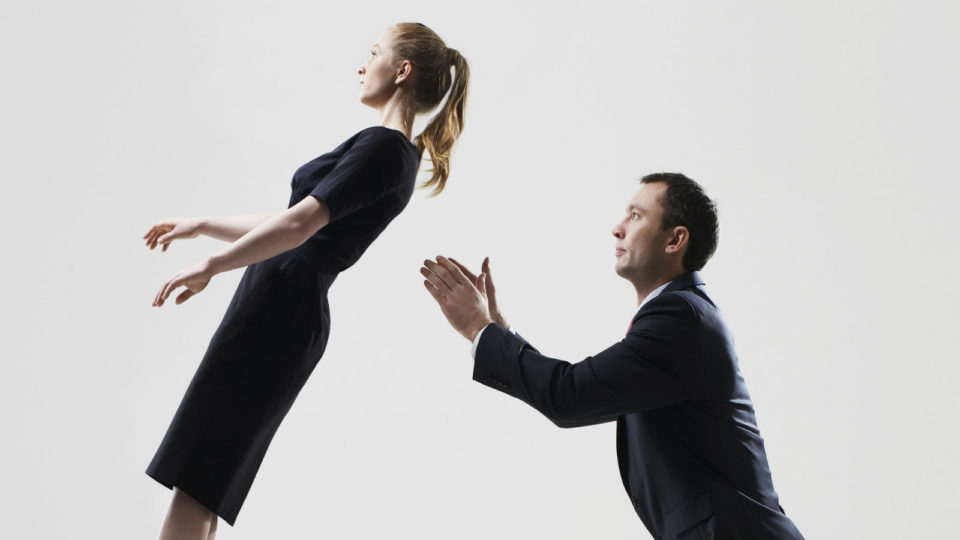 Εμπιστοσύνη
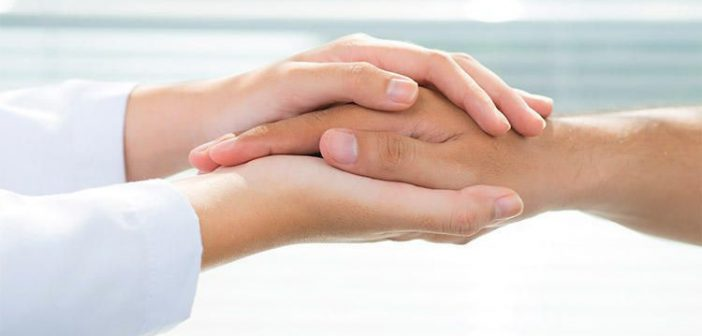 Στήριξη
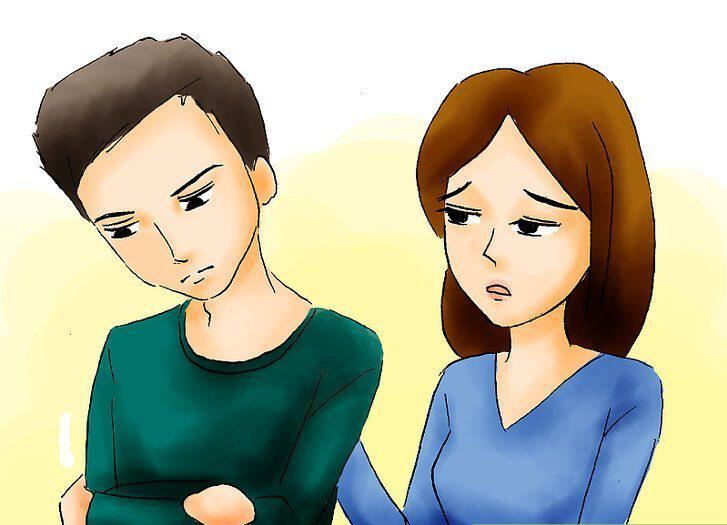 Συμπαράσταση από φίλους
Συμπαράσταση=πραγματικός φίλος
Κάνετε …….
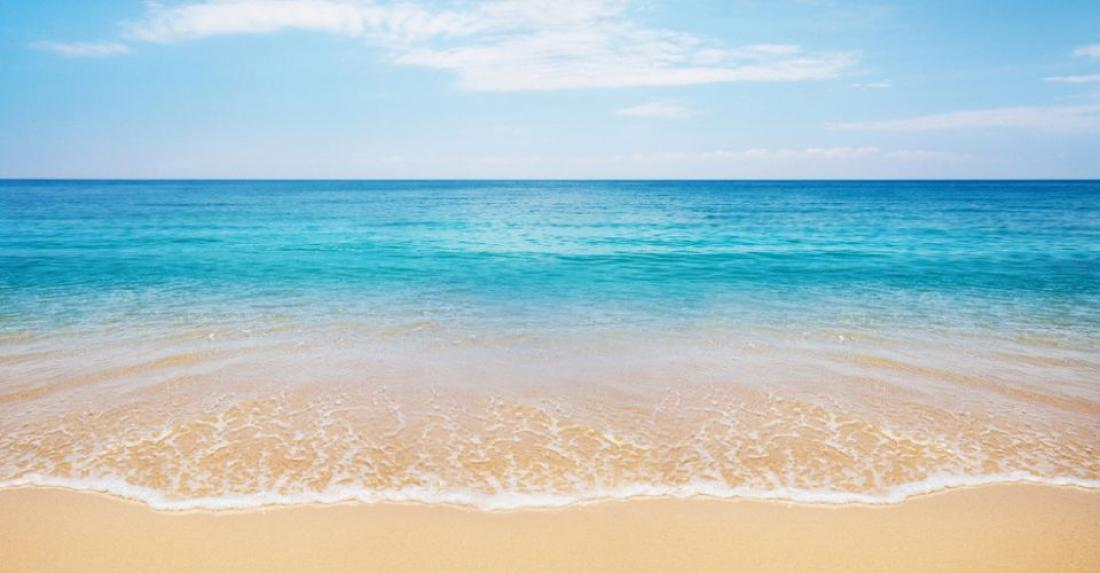 Beach party
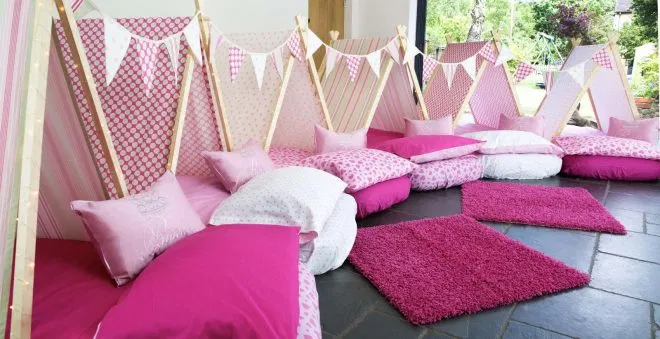 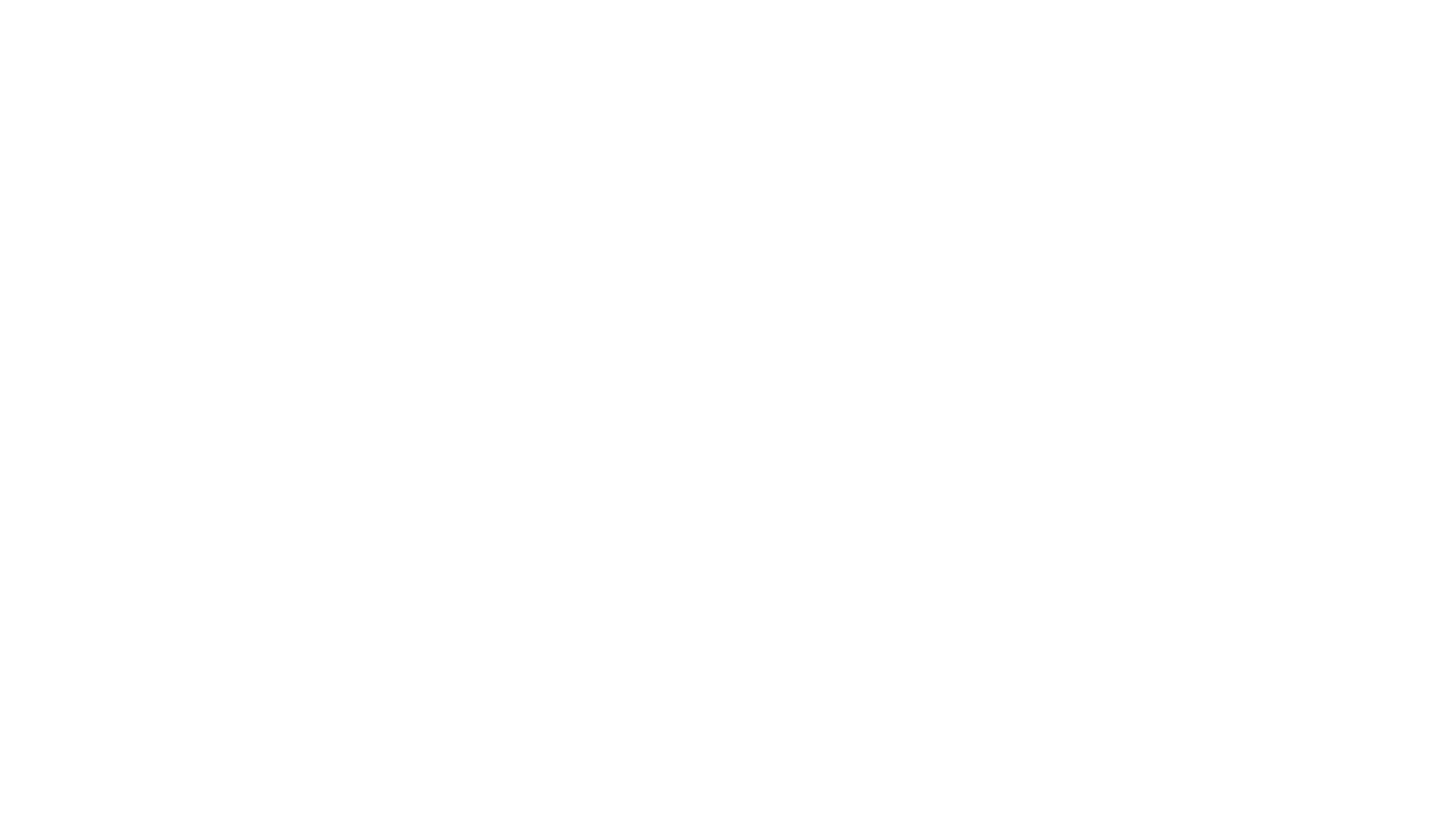 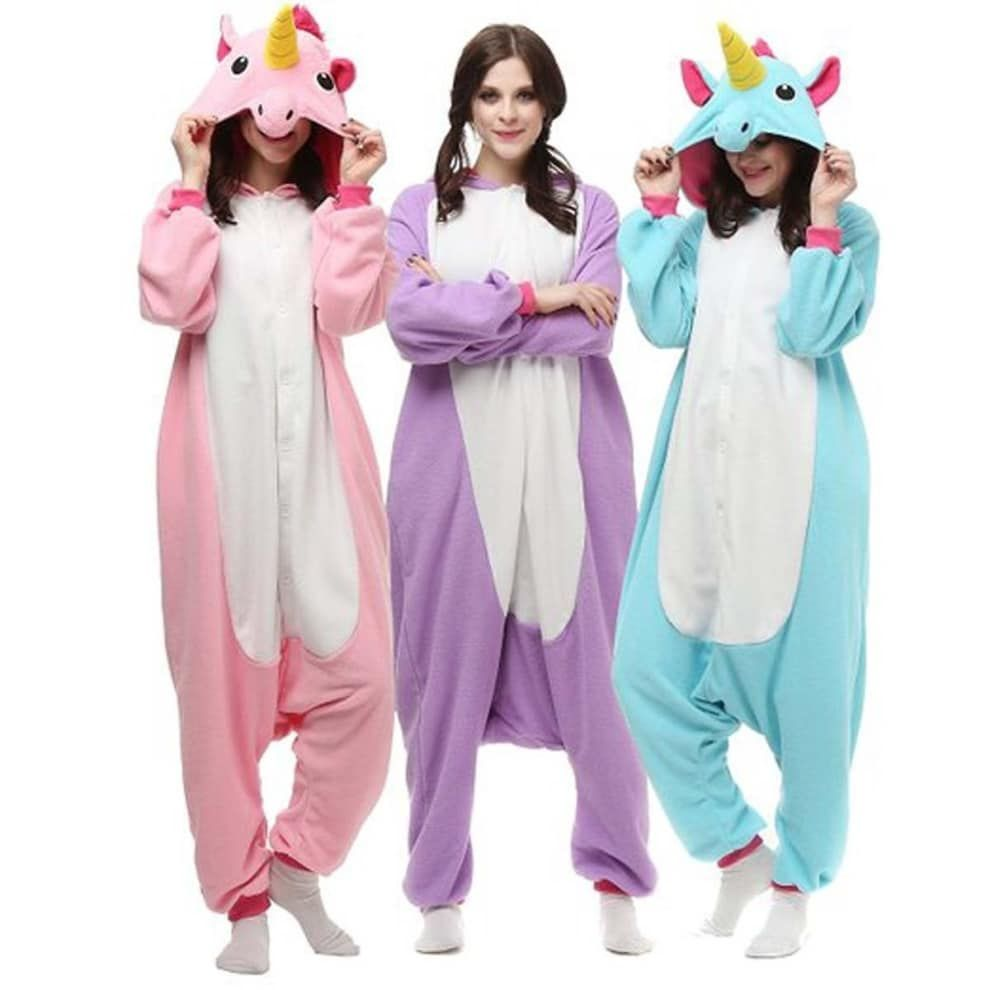 Pyjama party